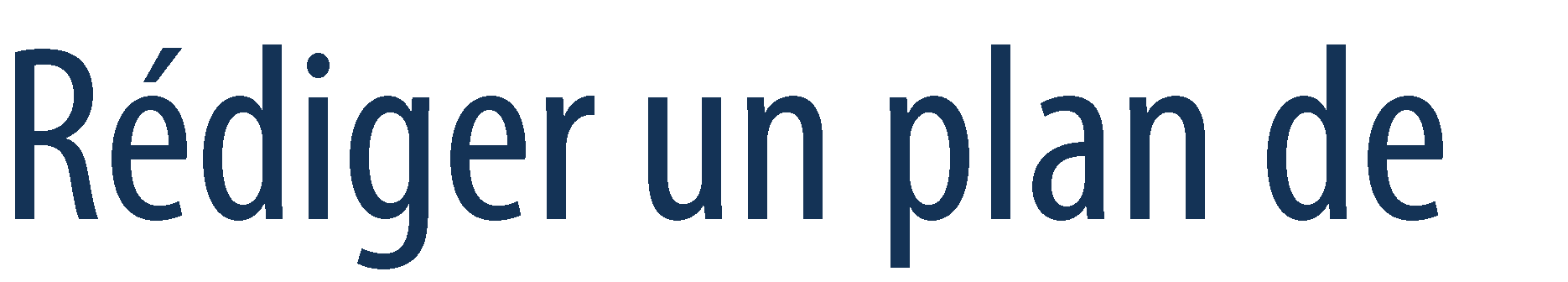 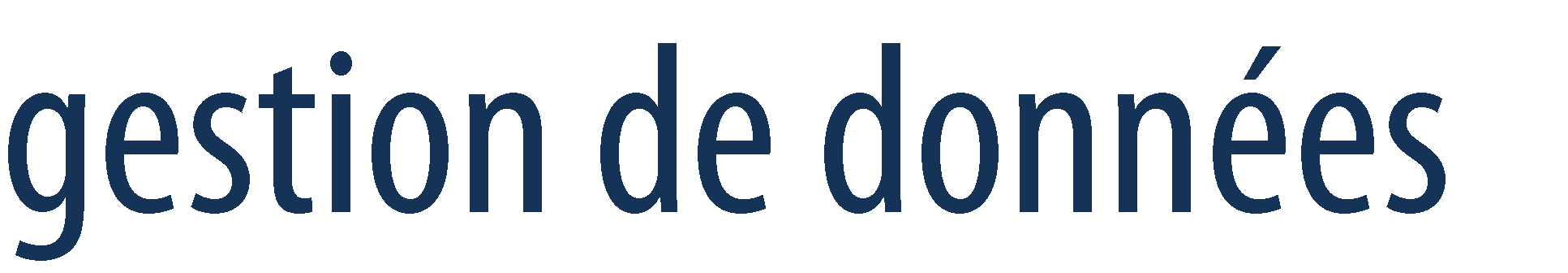 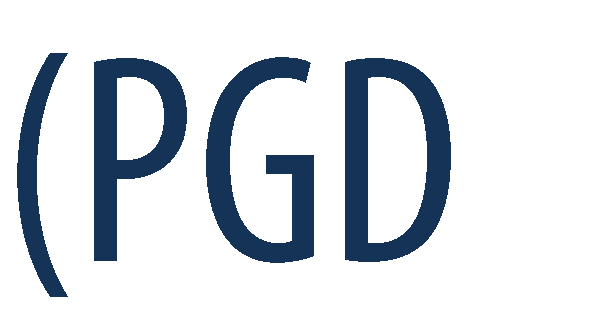 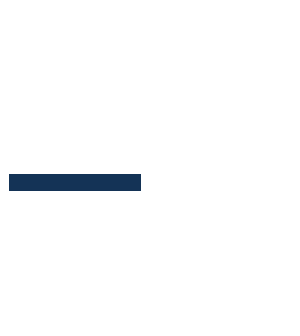 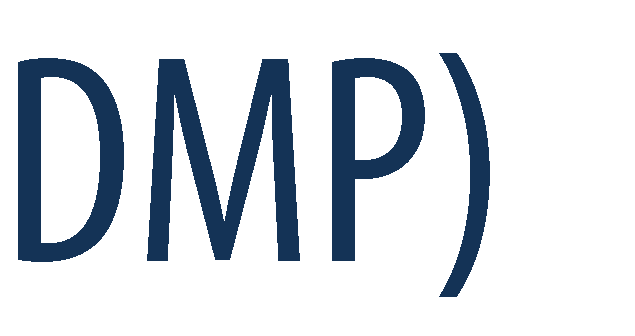 Plan
Qu’est ce qu’un PGD ?
Pourquoi rédiger un PGD ?
Outil DMP – Opidor
Retours sur :
Rédaction
Evaluation et auto-évaluation des PGD
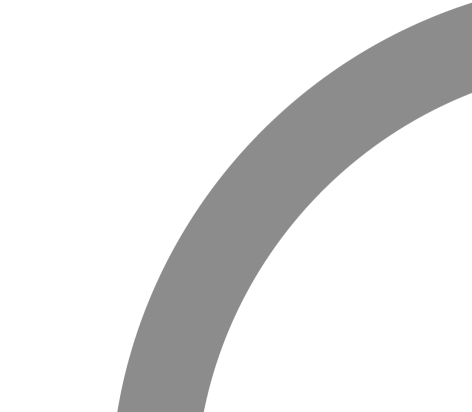 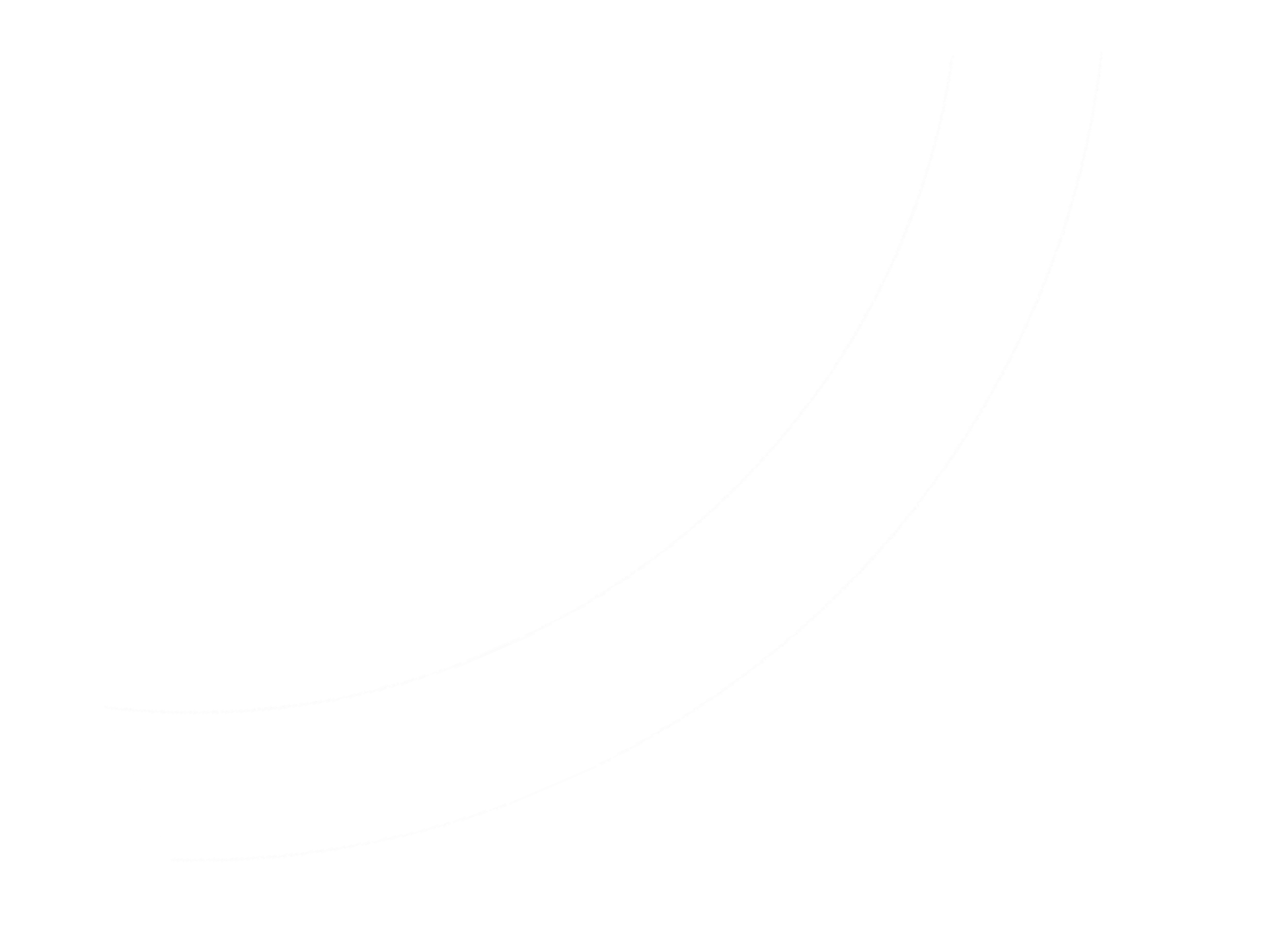 Qu’est ce qu’un
PGD ?
Un PGD : qu’est ce que c’est ?
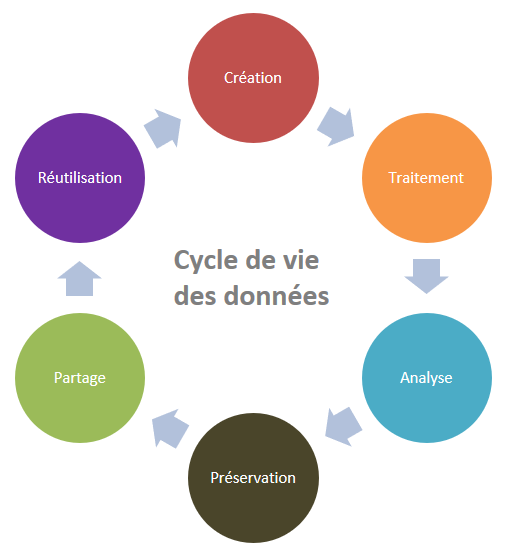 Document qui décrit la façon dont
les données seront :
obtenues, traitées, organisées,  stockées, sécurisées, préservées,  partagées,…
au cours et à l’issue d’un projet.

Aide à la mise en place de bonnes  pratiques de gestion à toutes les  étapes du cycle de vie des  données

Décrit l’ensemble des données  d’un projet et évolue au fur et à  mesure de l’avancement du projet  (plusieurs versions obligatoires à  fournir)
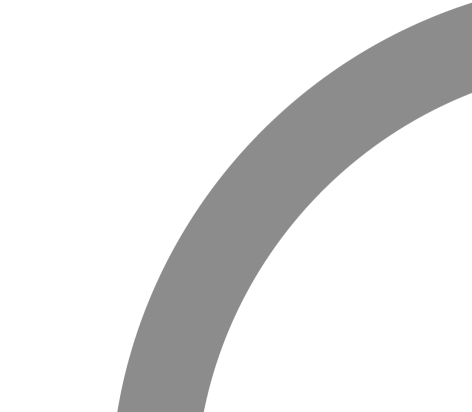 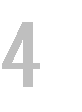 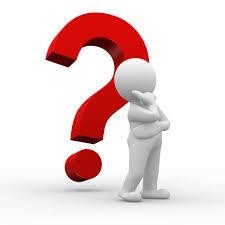 A quelles questions répond un PGD ?
En quoi consiste le projet / Quelles
sont les activités de la structure ?
Qui sont les partenaires ?
Quelle est la politique en matière de  gestion des données ?
Qui est responsable de la gestion  des données ?
Quelles données seront produites  ou réutilisées ? (type, format,  volume, accroissement…).
Comment seront-elles produites  et/ou transformées ?
Comment les données seront
elles identifiées et décrites ?
Quels standards de
métadonnées utilisera t’on ?
Comment seront générées les  métadonnées ?
Comment la gestion des  données est-elle financée, en  particulier à long terme ?
Collecte des données
Le projet / la structure
Ressources
Documentation des  données
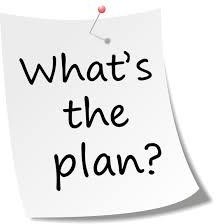 Y a t’il un plan pour
l’archivage et la préservation
à long terme ?
Comment, où, par qui, seront  stockées, sauvegardées et  sécurisées les données ?
Archivage et préservation  des données
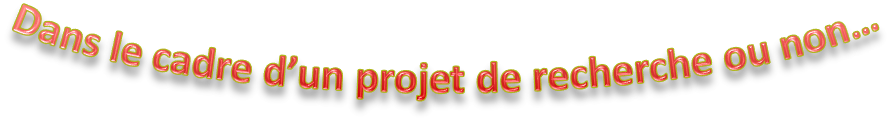 Sauvegarde des données
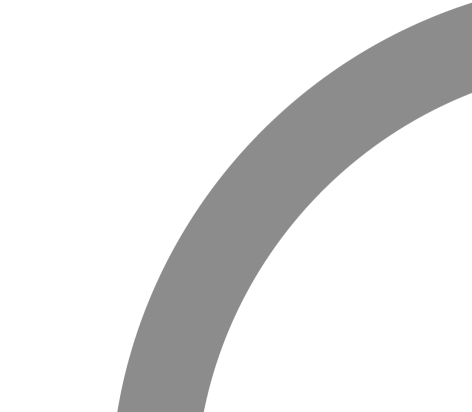 Des données sensibles  seront-elles produites ou  utilisées ?
Comment sera assurée  leur anonymisation ?
Qui pourra accéder aux données ?
Les données seront-elles partagées ou  publiées ?
Avec qui ? Comment ? Dans quel délai ?
Sous quelle licence ?
Qui sera propriétaire des  données produites ?
Des données externes
seront-elles utilisées ?
Ethique
Propriété intellectuelle
Accès et partage des données
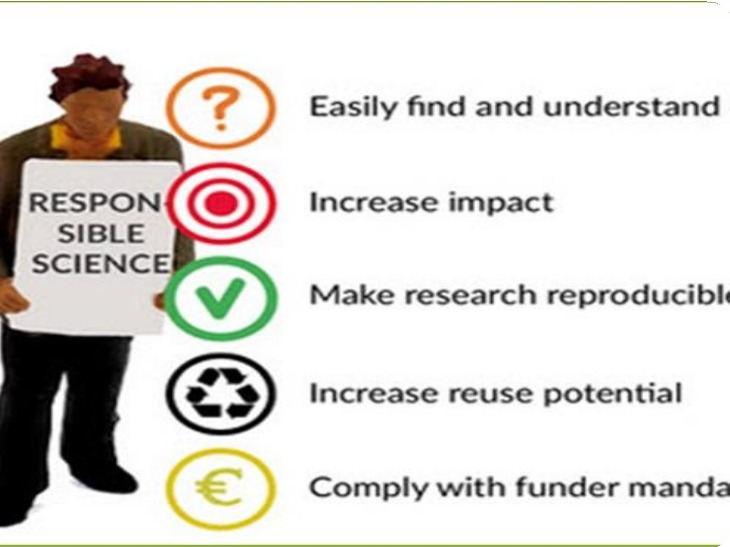 Pourquoi rédiger  un PGD ?
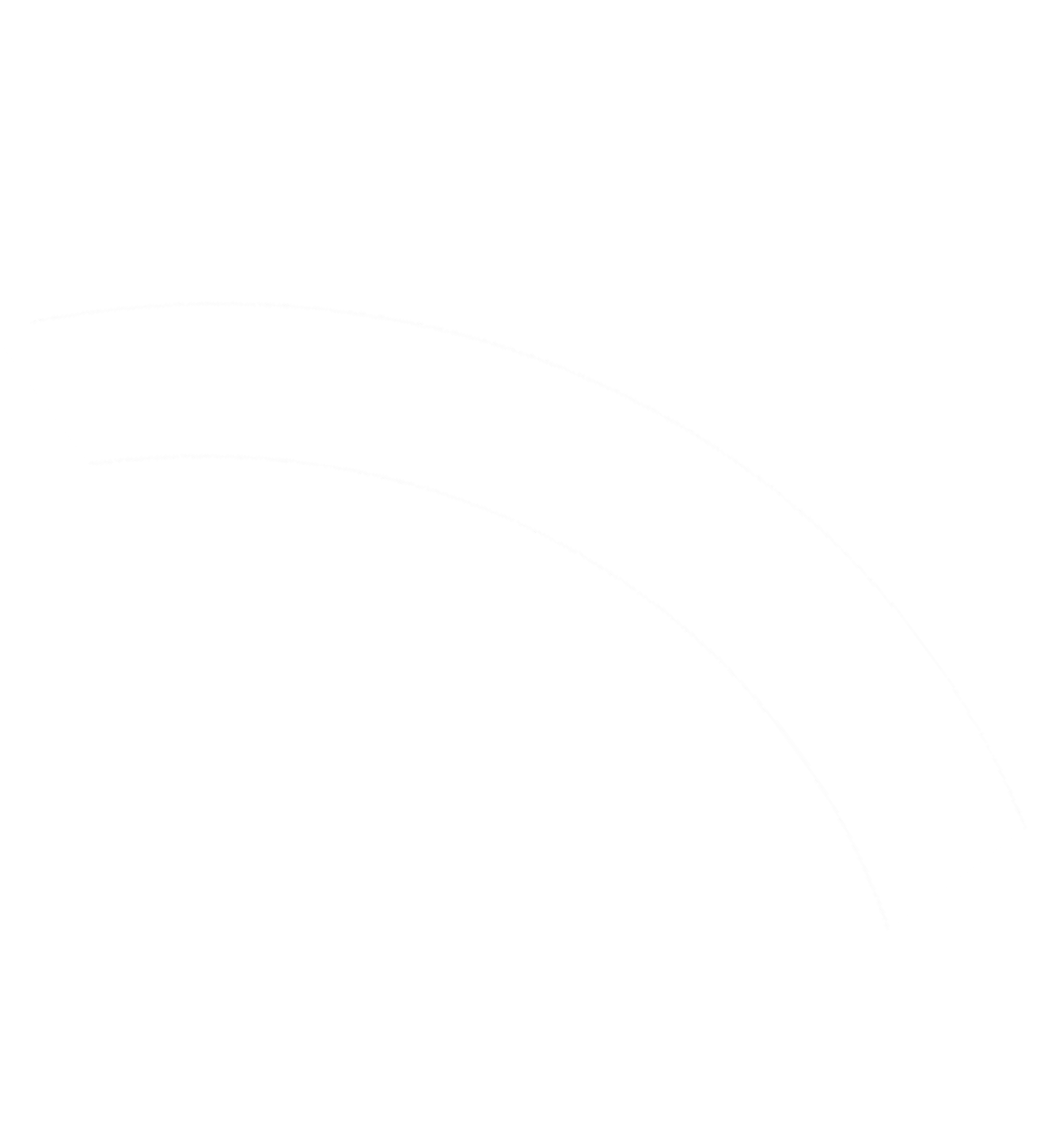 https://www.cessda.eu/Training/Training-Resources/Library/Data-Management-Expert-Guide/1.-  Plan/Benefits-of-data-management
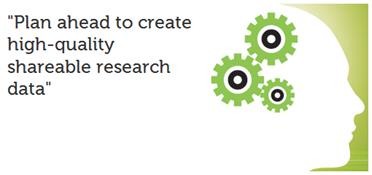 Planifier la gestion des données
https://www.ukdataservice.ac.uk/manage-data/plan
Se poser les bonnes questions pour…
identifier les risques liés à la gestion des données, assurer la sécurité et  la préservation des données sur le long terme,
identifier les responsabilités, les rôles de chacun dans la gestion des  données, planifier les ressources et compétences nécessaires à cette  gestion,
garantir des données fiables et bien gérées, compréhensibles, disponibles  et préservées sur le long terme pour une réutilisation future : démarche  FAIR
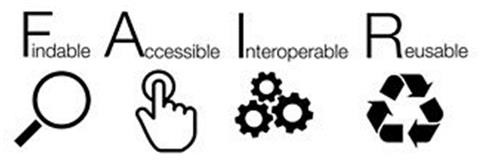 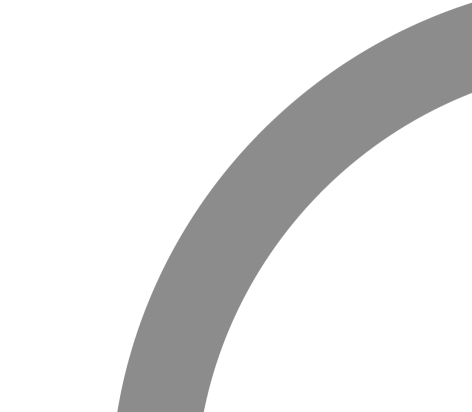 PGD = élément clé pour produire des données FAIR !
PGD = élément clé pour produire des données  FAIR
Volume  Variété, complexité  Vitesse de création
Les principes FAIR mettent l'accent sur  l’exploitabilité des données par les machines  (sans intervention humaine ou avec une  intervention humaine minimale)
des données
Findable
Les (méta)données peuvent être  découvertes, retrouvées.
Importance des métadonnées
descriptives et des identifiants pérennes
Accessible
Les (méta)données sont accessibles  librement, sinon les conditions d’accès  sont précisées.
Utilisation de protocoles libres, ouverts et  standardisés
FAIR
Interoperable
Les (méta)données peuvent être  échangées et combinées.
Utilisation d’ontologies, de formats  standards, de vocabulaires FAIR
Re-usable
Les (méta)données sont réutilisables pour de  futures recherches
Licence, informations de provenance et  métadonnées conformes aux standards de la  communauté et exploitables par les machines,
Lignes directrices pour la gestion des données FAIR dans Horizon 2020 (26/07/2016)
Répondre aux exigences des financeurs
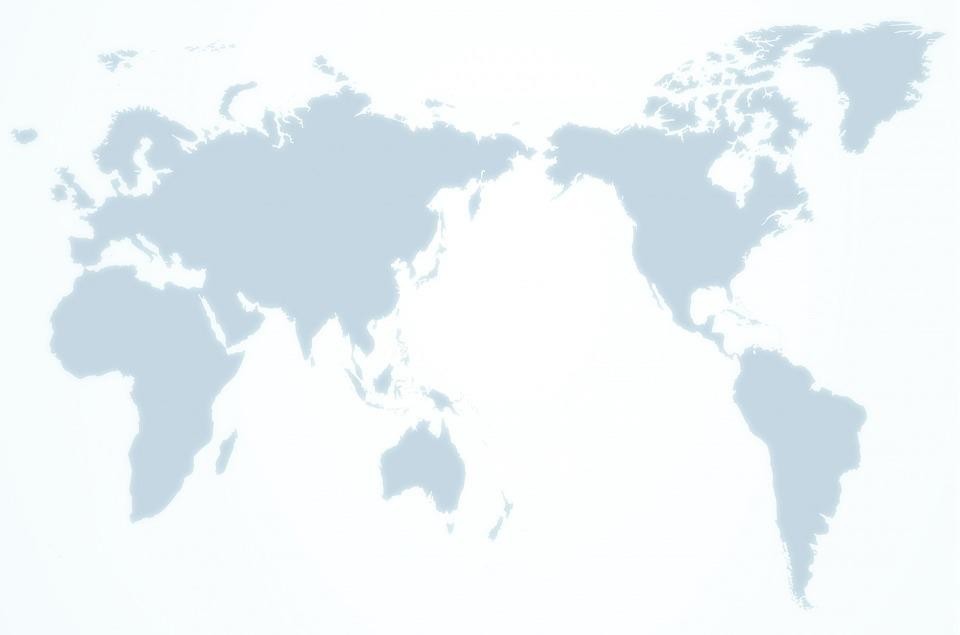 Suède
Swedish Research Council
Norvège
Canada
. Genome Canada
. The Research Council of Norway
Finlande
Royaume Uni
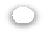 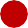 . Academy of Finland
Pays Bas
. Netherlands Organisation for Scientific Research
European Commission
(Open Research Data Pilot H2020)
Suisse
. Fonds National Suisse
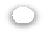 . Cancer Research UK
. Research Councils UK
. Wellcome Trust
France
. ANR
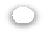 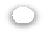 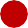 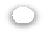 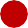 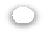 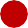 USA
. National Science Fondation
. US Department of Energy
. Department of Defense
. NASA
. National Institutes of Health
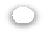 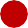 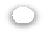 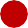 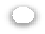 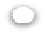 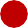 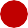 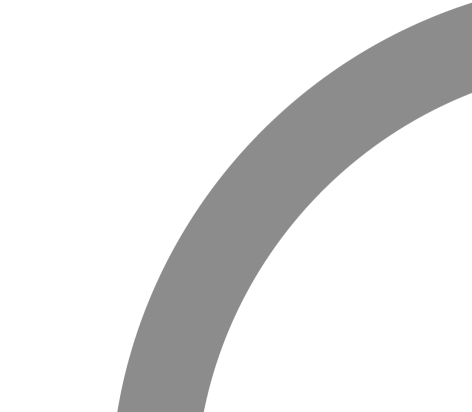 Australie
. Australian Research Council
. National Health and Medical Research Council
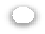 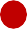 Usage of Elements Across a Sample of Organizations
https://www.icpsr.umich.edu/icpsrweb/content/datamanagement/dmp/table.html
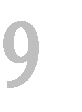 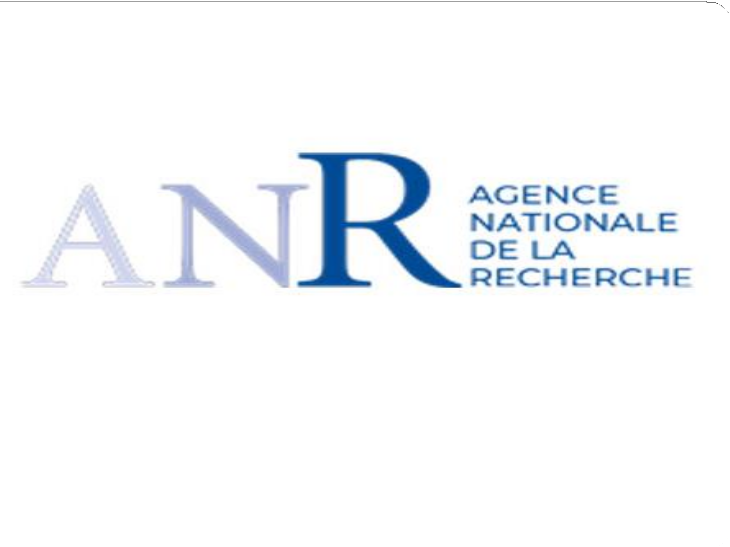 Focus  ANR
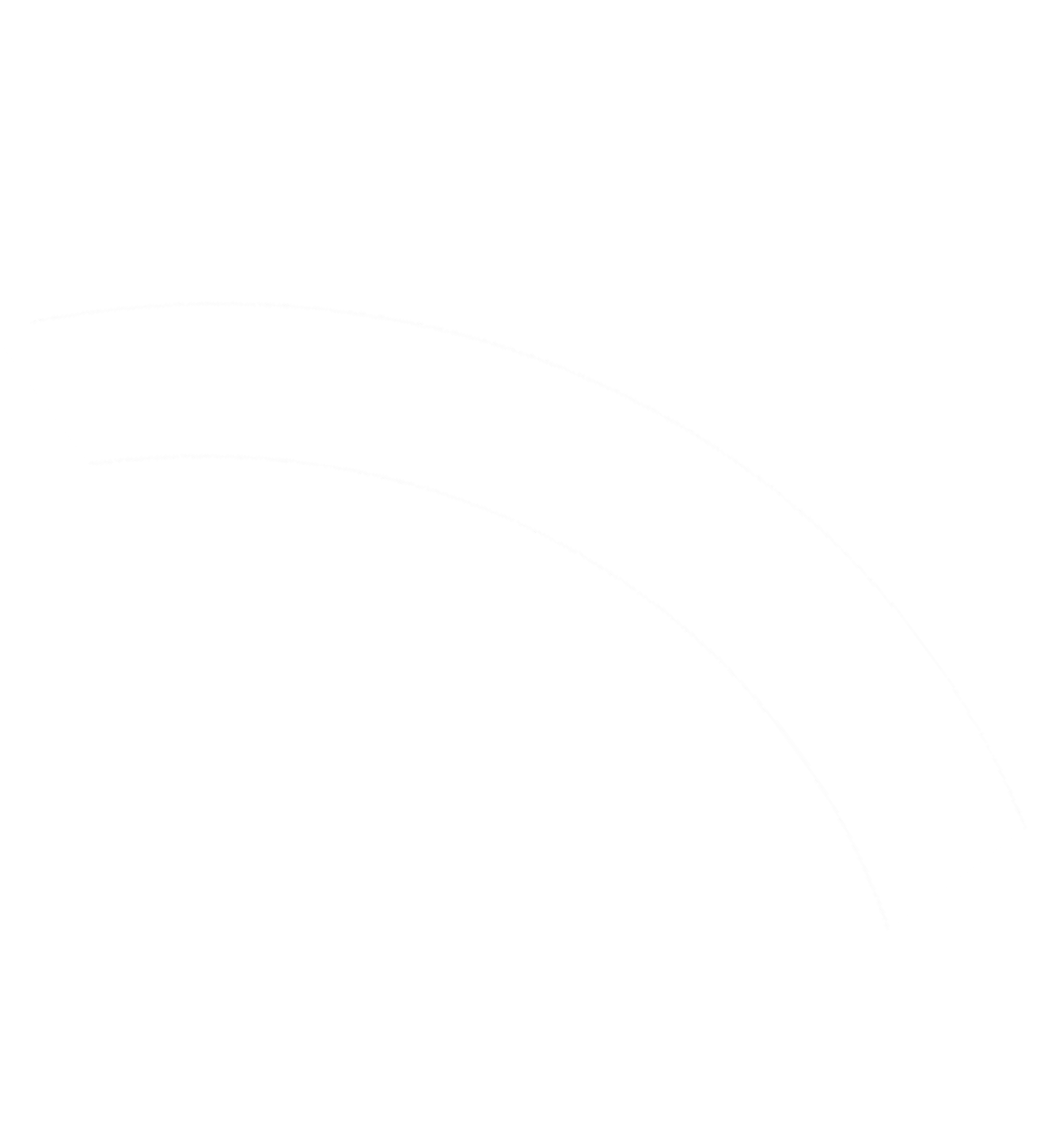 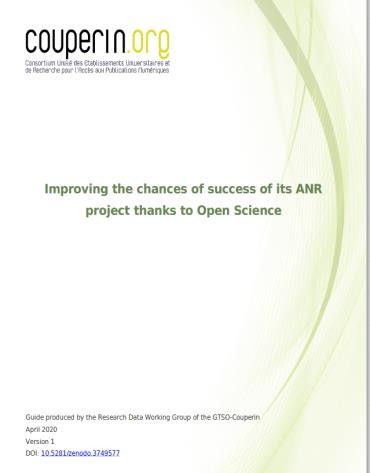 Feret, R., Bracco, L., Cheviron, S., Lehoux, E., Arènes, C., & Li, L.  (2020). Améliorer les chances de succès de son projet ANR grâce à  la Science Ouverte.
https://doi.org/10.5281/zenodo.3741666
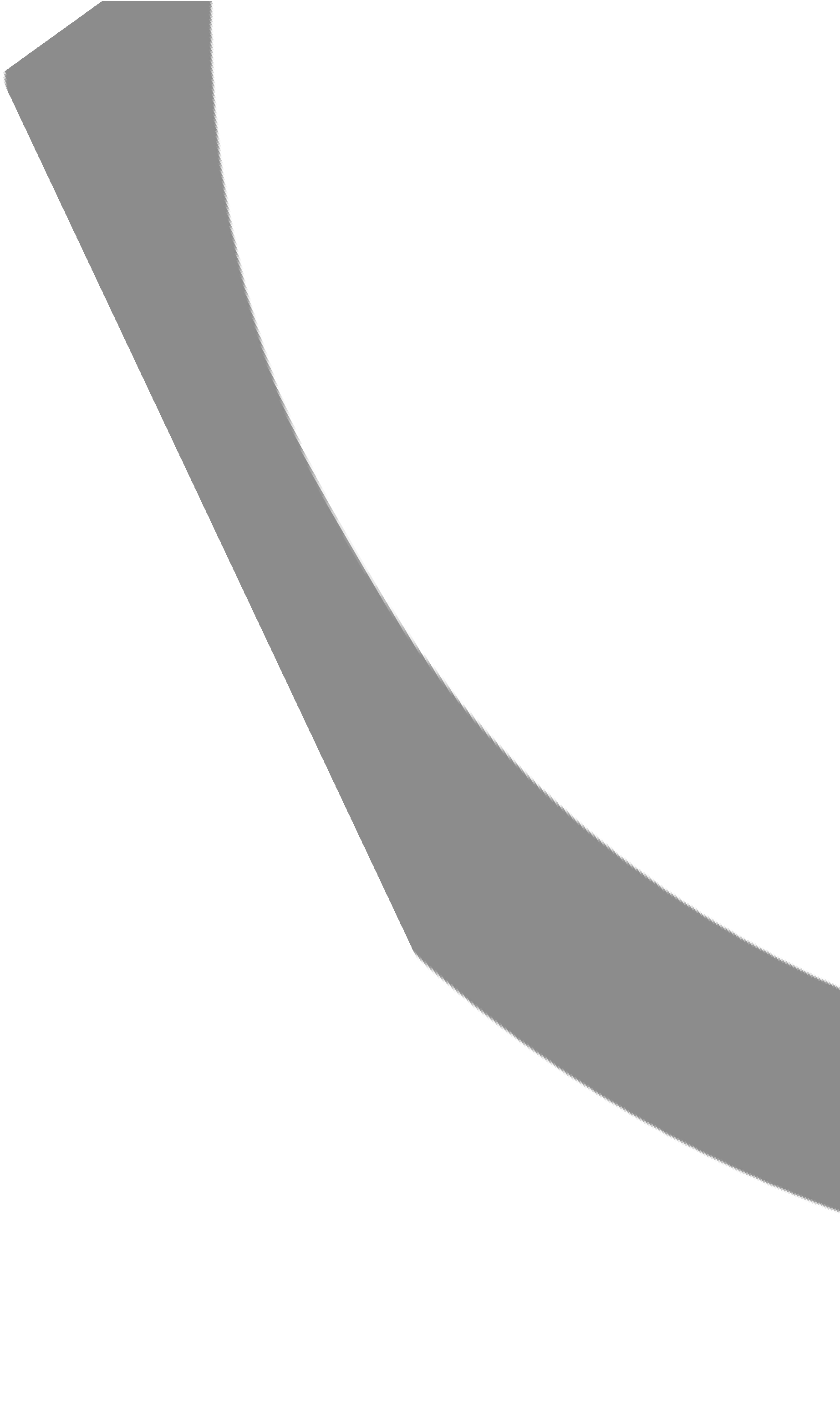 Politique ANR
PGD obligatoire pour les projets financés à partir de 2019
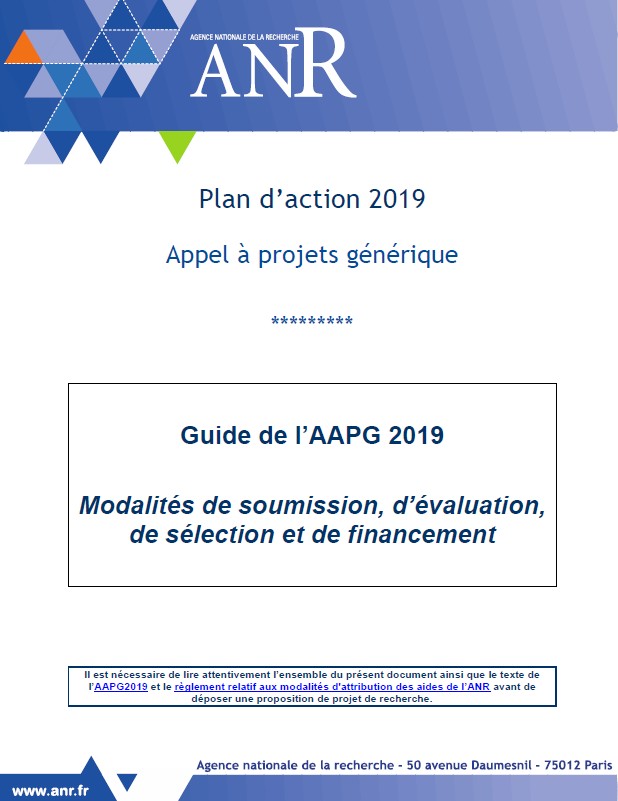 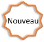 Dans le respect des obligations relatives à la loi « Pour une  république numérique » et en lien avec le plan national en faveur  des archives ouvertes, le déposant s’engage (…) en cas de  financement
à déposer les publications scientifiques (texte intégral) issues  du projet de recherche dans une archive ouverte, soit  directement dans HAL soit par l'intermédiaire d'une archive  institutionnelle locale ;
à fournir au démarrage du projet un plan de gestion des  données (DMP) selon des modalités communiquées lors du  conventionnement.
Plan d’action 2019. Appel à projet générique.
http://www.agence-nationale-recherche.fr/fileadmin/aap/2019/aapg-anr-2019-Guide.pdf
Guide AAPG 2019  12/09/2018
Recommandations – exigences
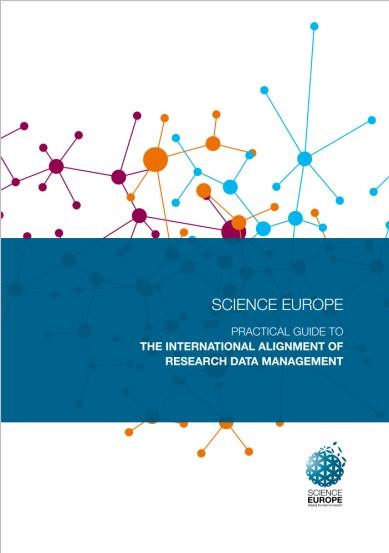 Adoption du modèle proposé par Science  Europe et recommandé par le CoSO
(Comité pour la Science Ouverte) - sept. 2019
Les coordinateurs et partenaires des projets  financés sont invités à utiliser ce modèle et  l’outil de rédaction DMP Opidor développé par  l’INIST sauf si un autre modèle est proposé par  leur établissement de rattachement…
Télécharger le guide en français
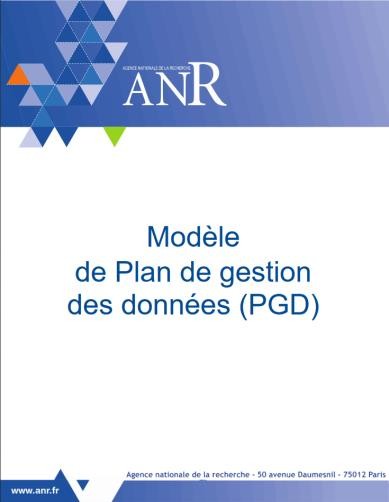 1ère version dans les 6 mois qui suivent le  démarrage scientifique du projet
Seconde version à mi-parcours
(si > 30 mois)
Version finale à la clôture.
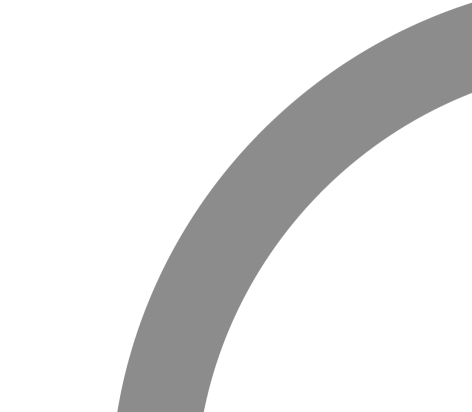 Exigences ANR
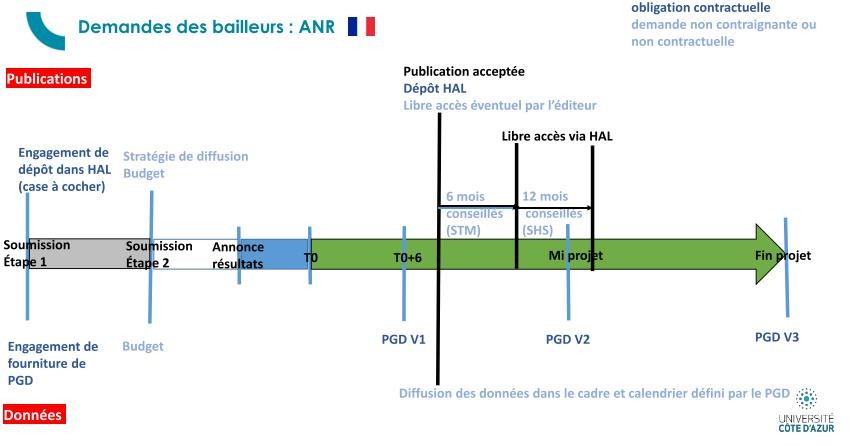 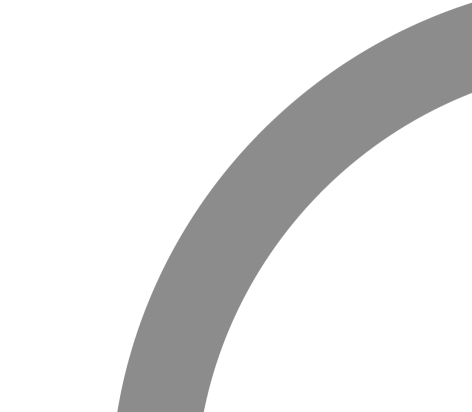 Saby, M. (2020). Ouverture des publications et des données : les demandes des financeurs (ANR et Commission Européenne). Paper presented at the Open
Science Week - URFIST Méditerranée - Université Côte d'Azur. 19/06/2020
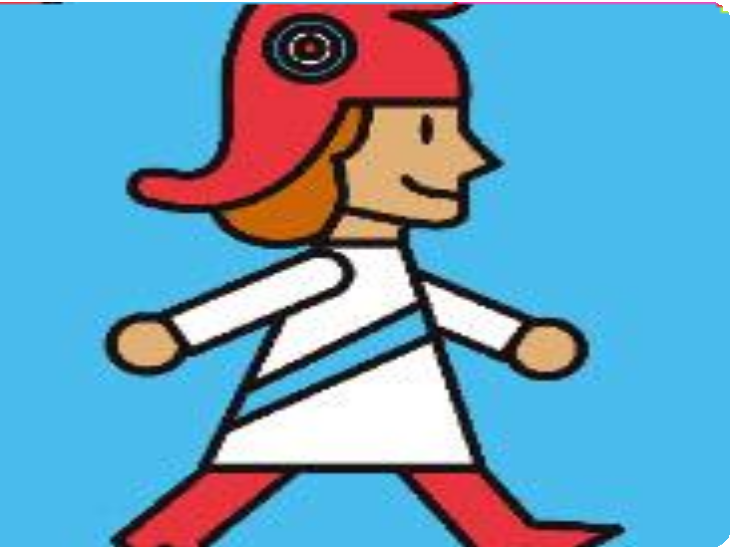 Contexte
National et institutionnel
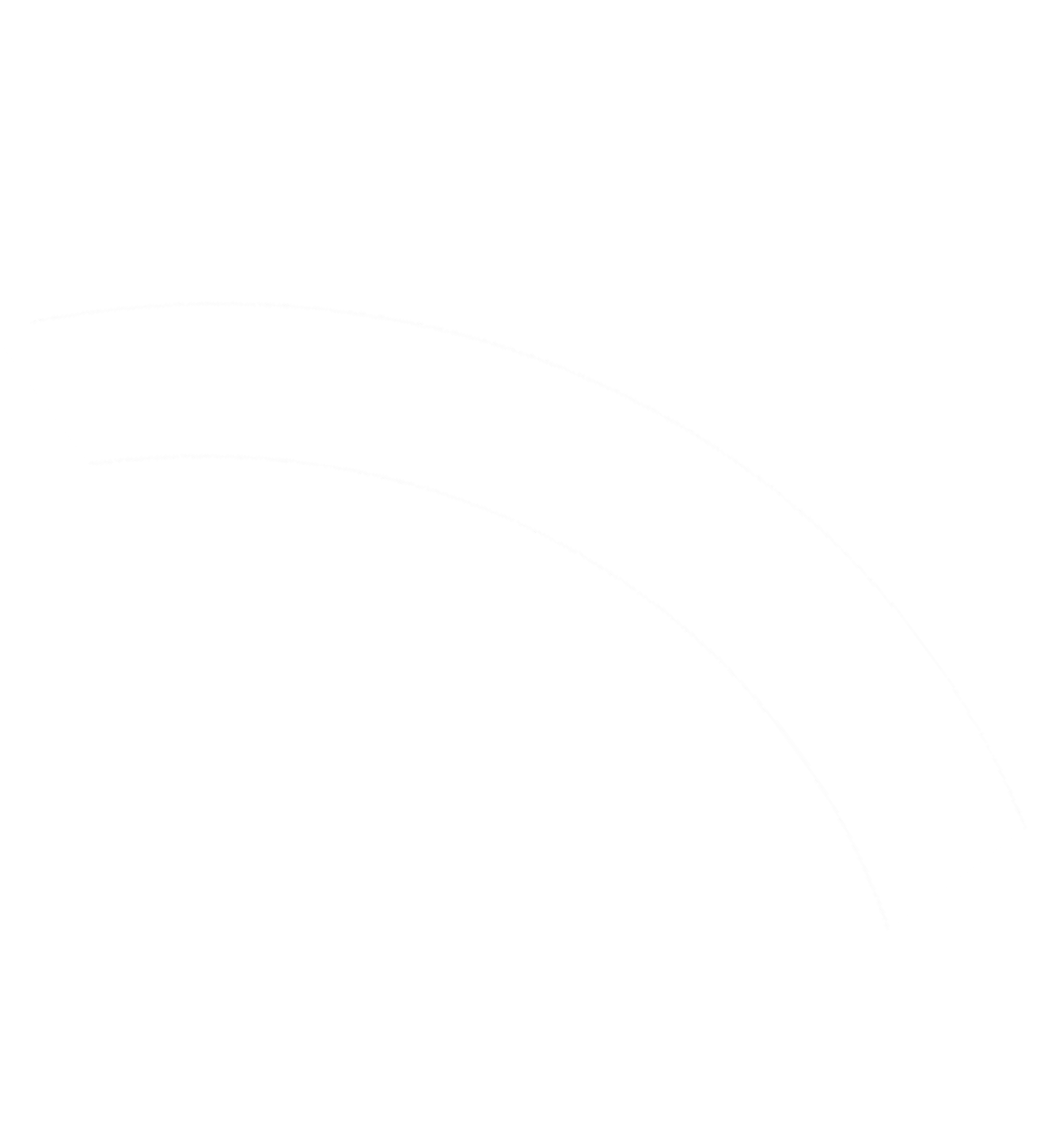 Plan national pour la science ouverte  (07/18)
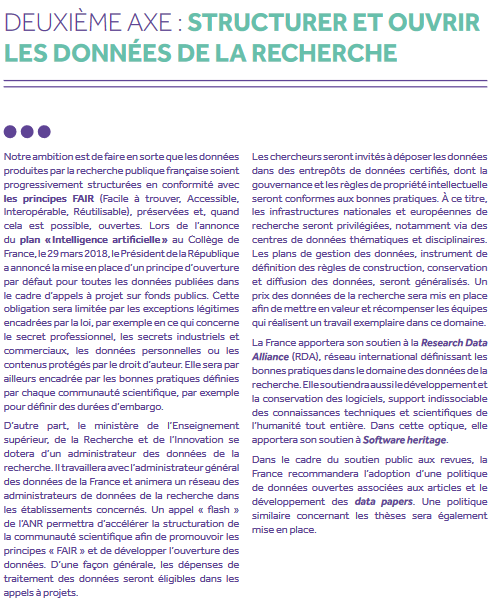 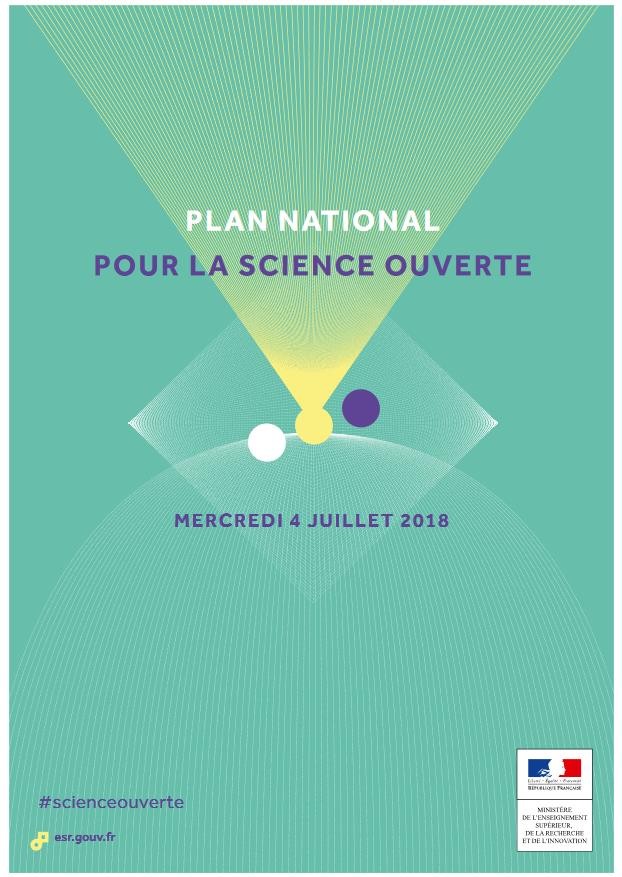 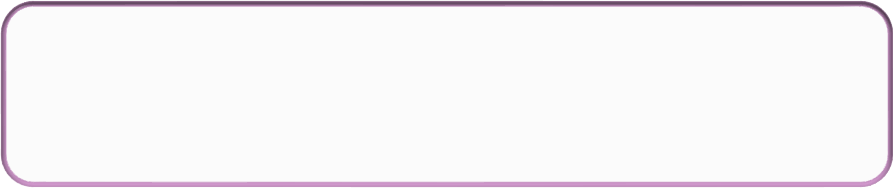 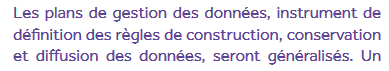 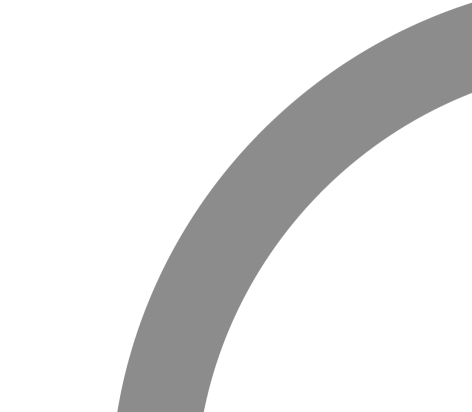 Accès au document
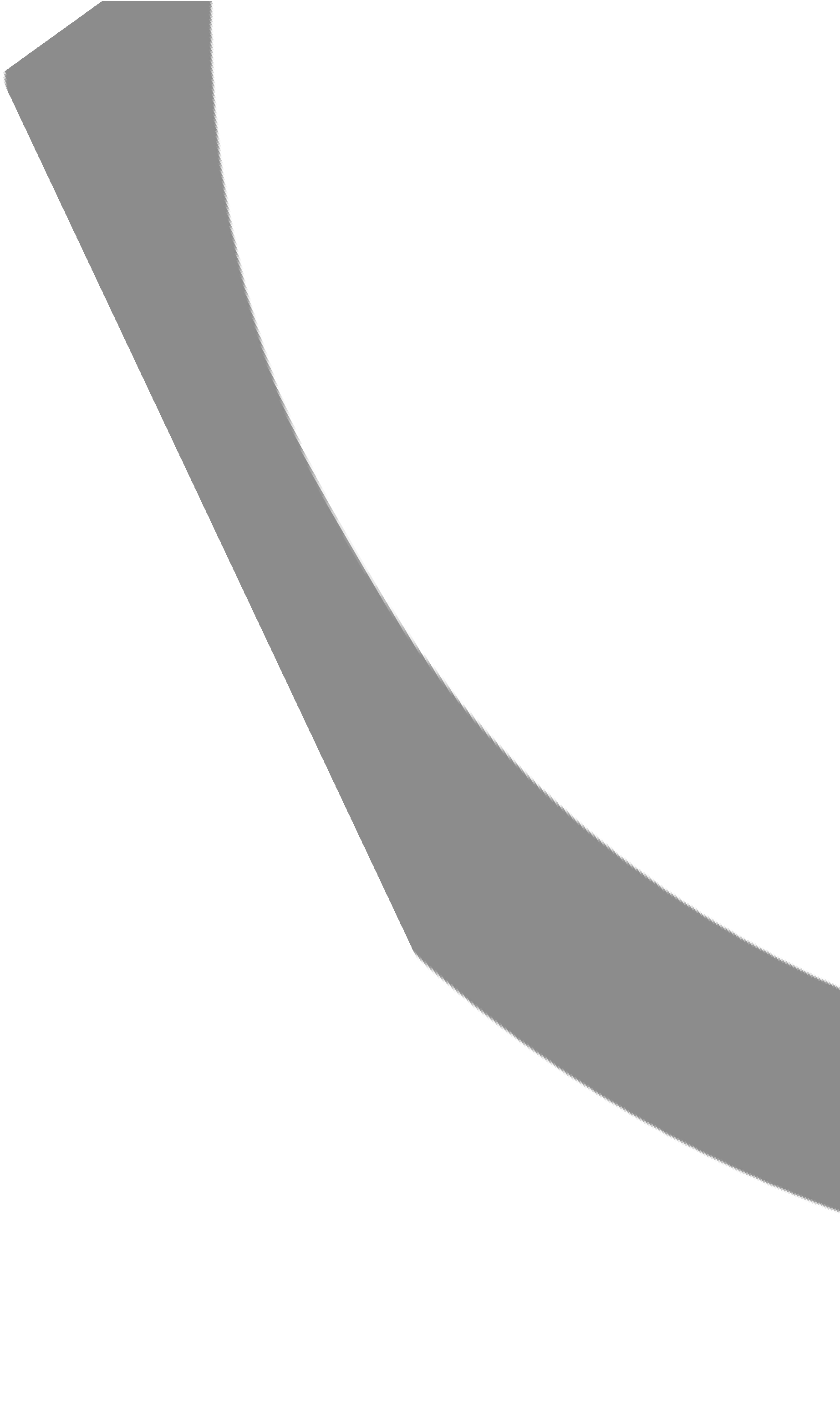 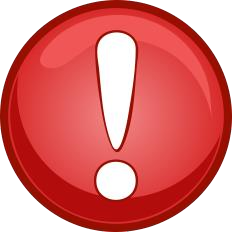 Attention : toutes les données ne peuvent  pas être « open »
Les données que j'exploite sont-elles concernées par l'Open Data ?

Consulter le document « Ouverture des données de recherche »
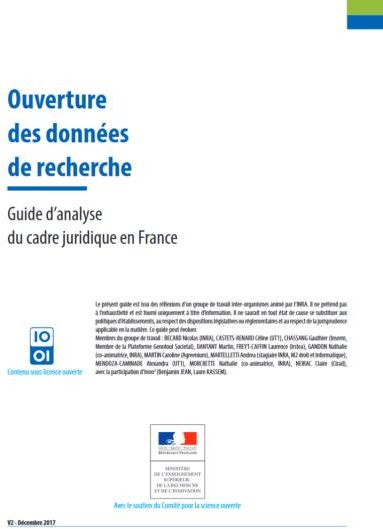 Page sur le site de la DRIVe sur RGPD
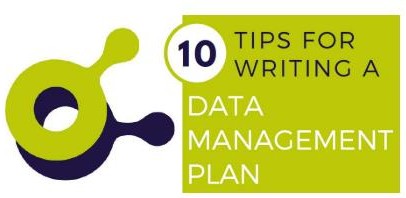 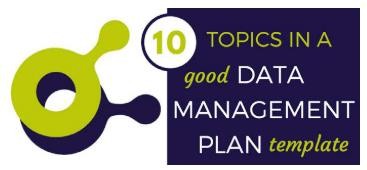 10 Tips for Writing a Data Management Plan
10 Topics in a good DMP template
Préparation du projet
Coûts liés aux projets
Collecte et réutilisation des données
Documentation des données
Stockage et organisation
Accès aux données
Partage et publication
Archivage
Aspects éthiques et juriques
Commencer tôt
Réfléchir à la réutilisation
Vérifier les politiques en vigueur
Se faire aider
Penser large
S’inspirer du travail d’autrui
Etre précis là où c’est nécessaire
Etre concret
Oser qu’on ne sait pas (pas encore)
10. Infos générales sur le projet et les  données
10.Mettre à jour
Ancelin-Fabre, J. (2019). Rédiger un plan de gestion pour ses données de recherche. Paper presented at the Maison des  Sciences Humaines Val-de-Loire, 2019/09/26
L’accompagnement à la rédaction
Un outil de saisie et d’aide à la rédaction
DMP Opidor
Un service : dispositif d’accompagnement
Aide, conseils pour la rédaction, et relecture (à la demande)
Tutoriels et guides : via le site de la DRIVe

Lisa Malguy (SCD) et Gemma Davies (DRIVe)
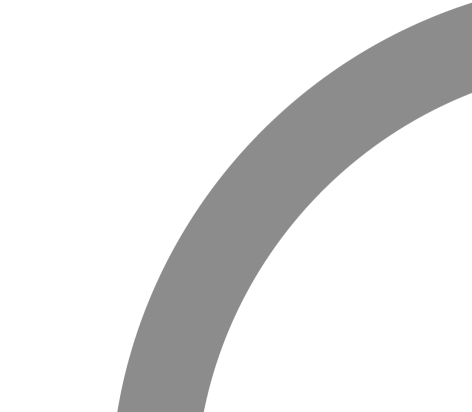 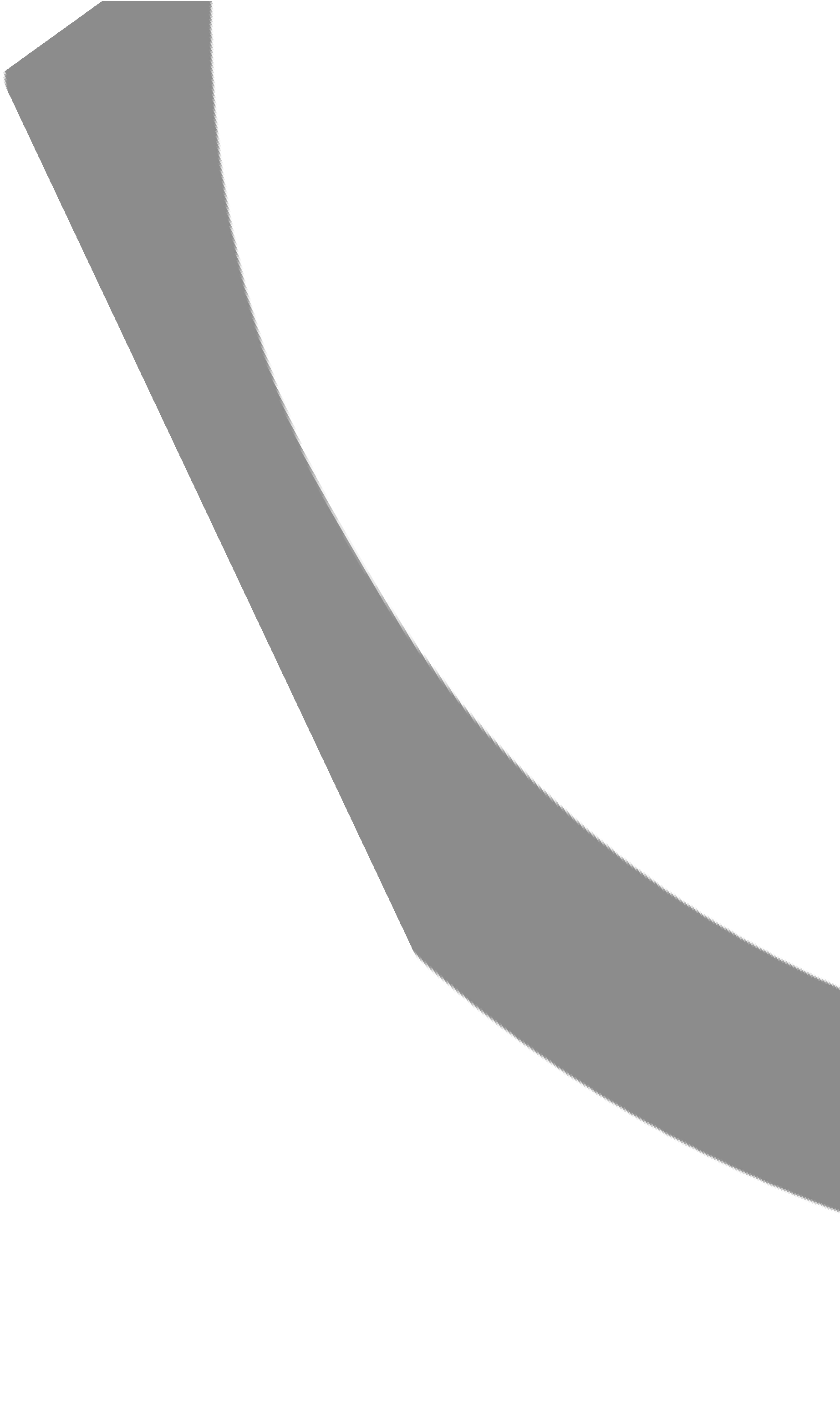 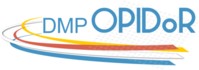 L’outil DMP OPIDOR
Optimisation du Partage et de l'Interopérabilité des Données de la Recherche

Accès : https://dmp.opidor.fr/
Déployé par l'Inist-CNRS pour  l’Enseignement Supérieur et Recherche  français
gratuité pour l’ESR
Basé sur le code open source DMP Roadmap  développé par le Digital Curation Centre (DCC)  et l'University of California Curation Center  (UC3).
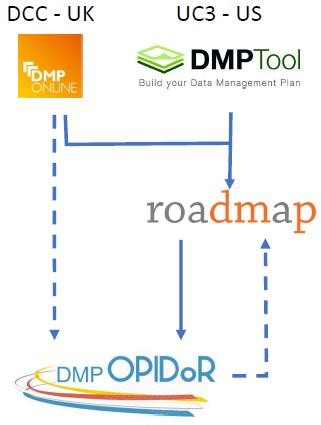 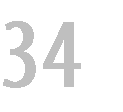 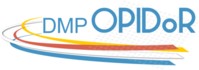 Principales fonctionnalités d’OPIDOR
Rédaction d’un PGD en fonction d’un modèle financeur ou organisme
Mises à jour jusqu’à la version finale
Exports dans différents formats (plan complet ou une sélection de questions)
Copie possible d’un plan existant
Aides et exemples spécifiques en ligne
Partage d’un PGD avec des collaborateurs
Permissions : copropriétaire / éditeur/ lecteur seul
Visibilité d’un PGD
Privé par défaut (moi et mes collaborateurs)
Administrateur(s) de mon établissement
Toute personne de mon établissement
Public
Compte Admin pour l‘établissement (en projet pour l’UBO)
Mise en place des modèles et des recommandations pour l’organisme
Assistance aux utilisateurs
Statistiques (nbre d’utilisateurs, nbre de plans, nbre de plans par modèles)
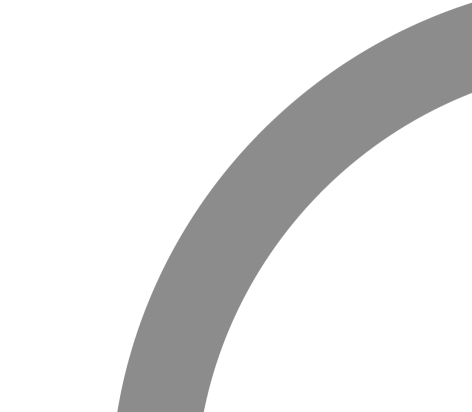 Evolutions prévues de DMP OPIDoR
Gestion des versions d’un plan
Validation possible d’un plan par un tiers
Mise à disposition d’APIs
Création de plan,
Extraction d’informations

Echanges d’informations entre DMP OPIDoR et applications ou  services externes (« machine actionable » DMP)
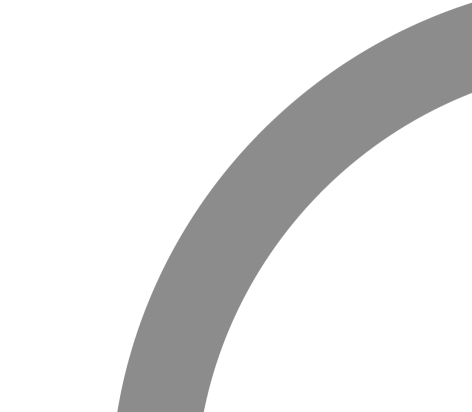 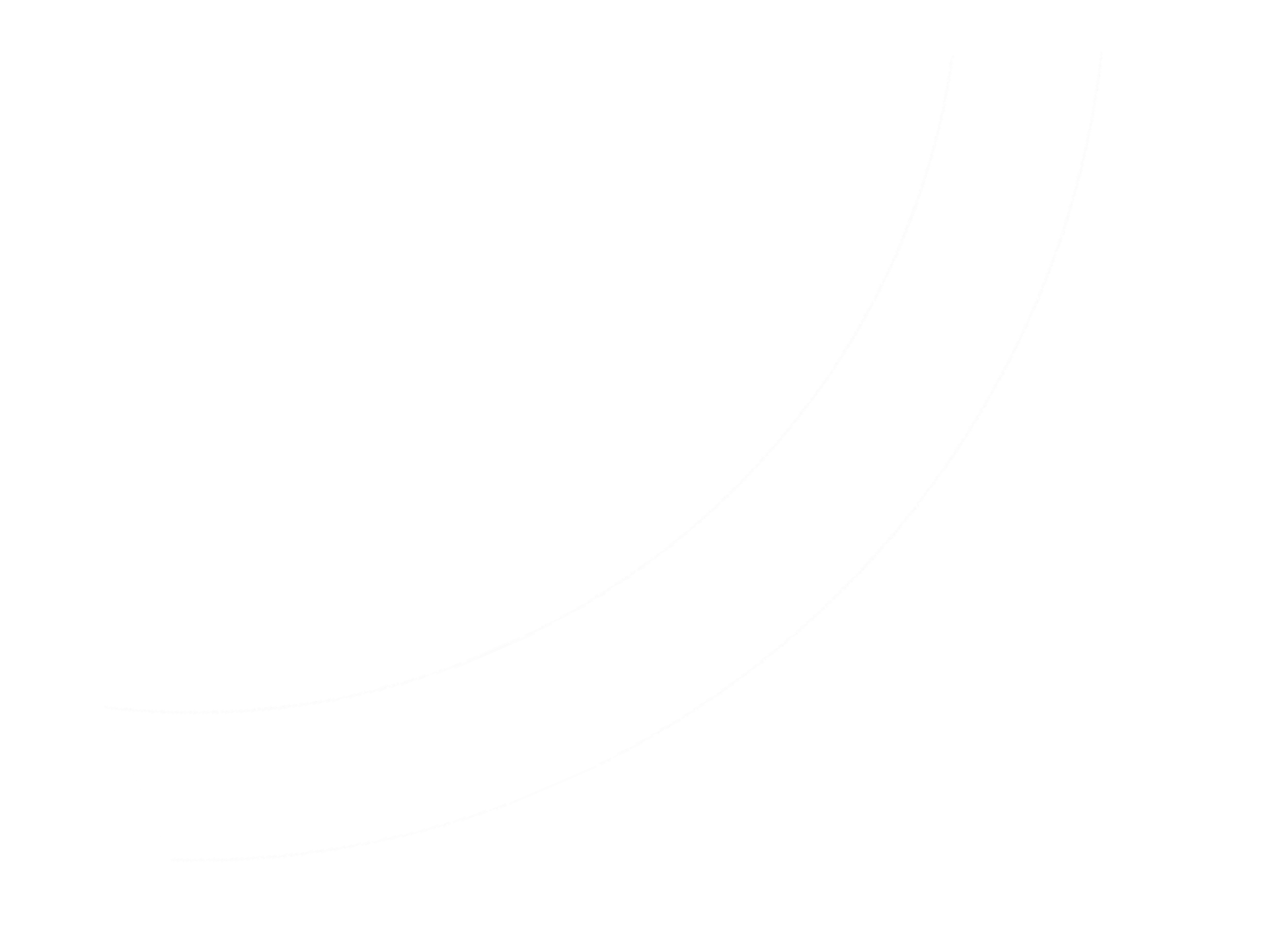 Rédaction, évaluation  auto-évaluation
des PGD
Des processus d’évaluation variés selon  les financeurs
Qualités d’un « bon PGD »
Éléments clés présents et bien rédigés
Information suffisamment spécifique
Décisions justifiées
Rédaction facilitant le travail du  relecteur (entre 30 et 90 mn selon les  enquêtes, voire 4h / dossier)
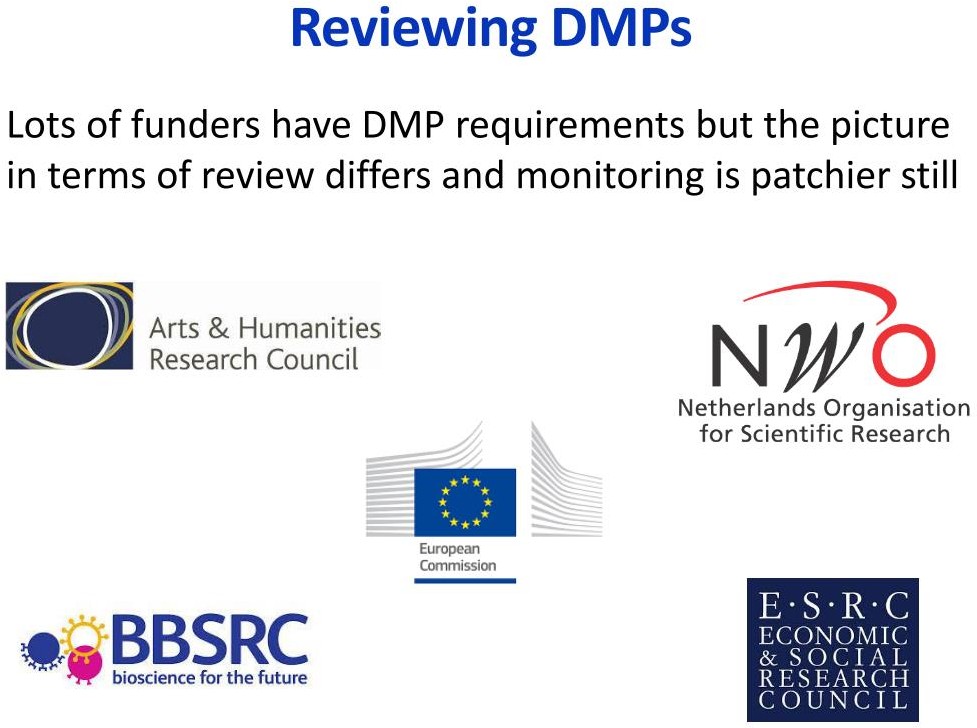 (Jones, 2017)
Developing and Rewiewing Data Management Plans
www.dcc.ac.uk/webfm_send/2384

(Grootveld & Leenarts, 2018)
Why is this a good DMP ?
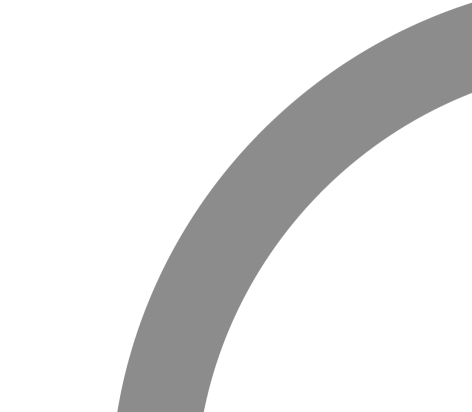 Grille d’analyse et d’évaluation des DMP
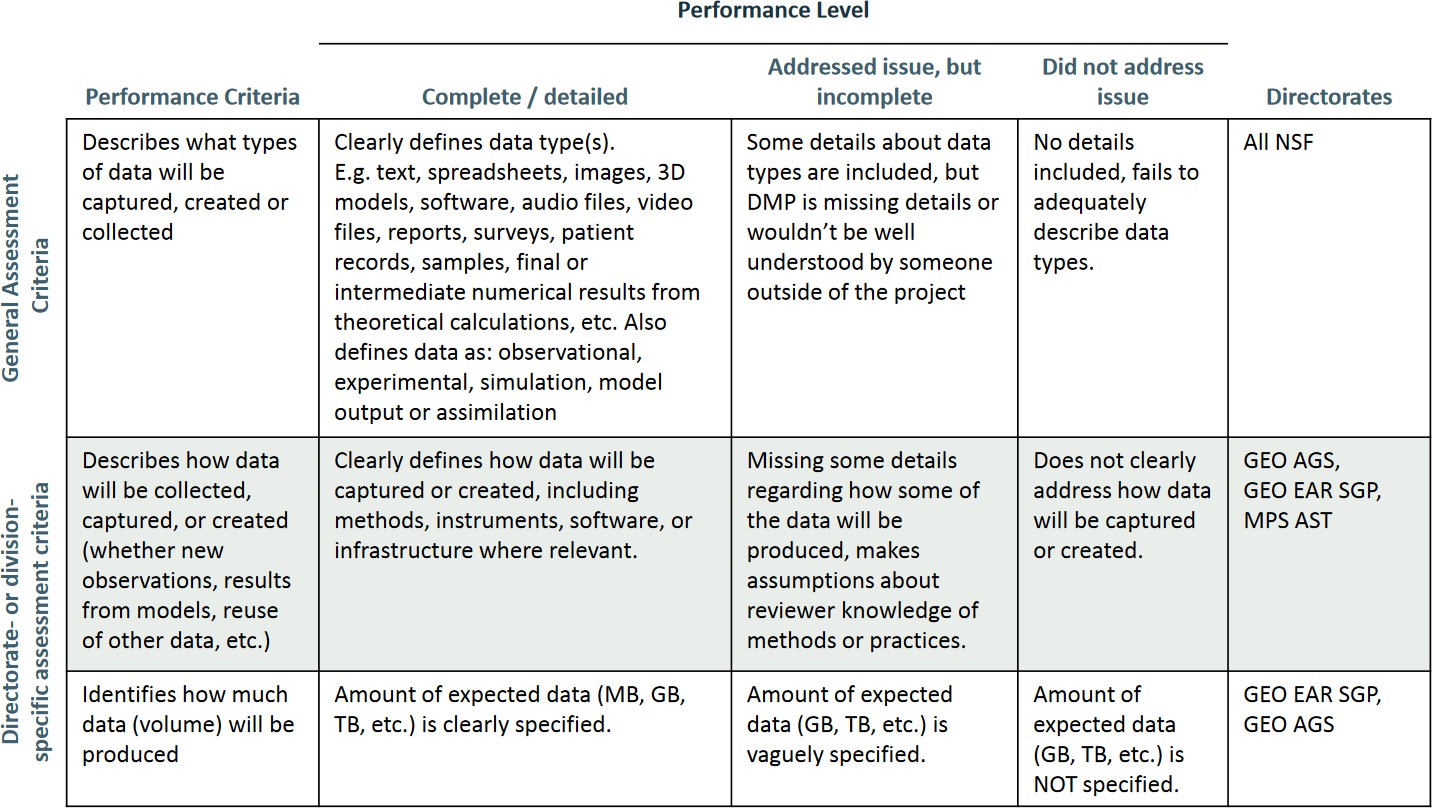 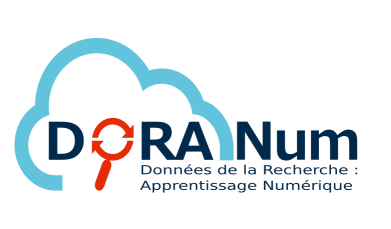 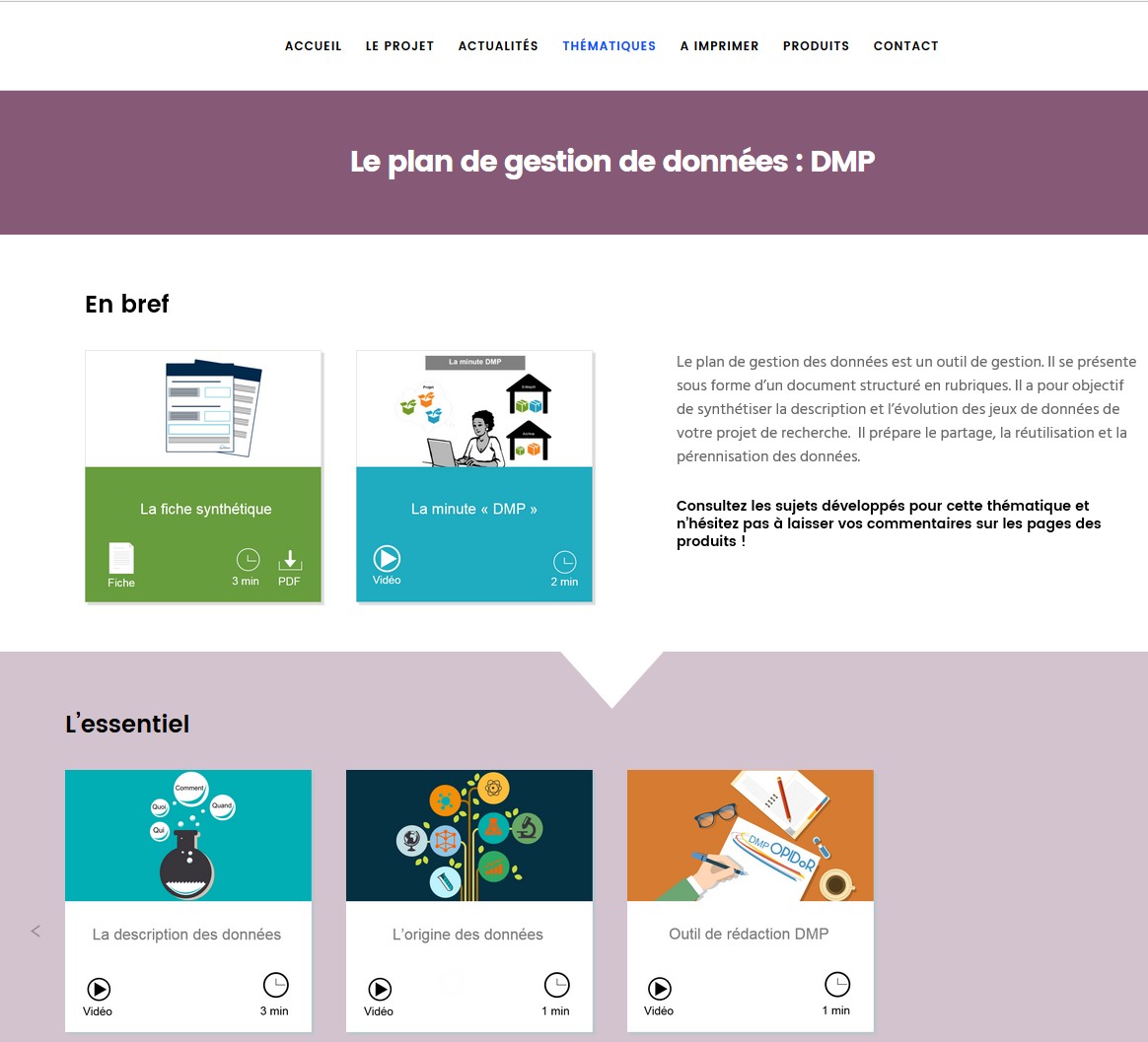 http://doranum.fr/plan-de-gestion-de-donnees-dmp/